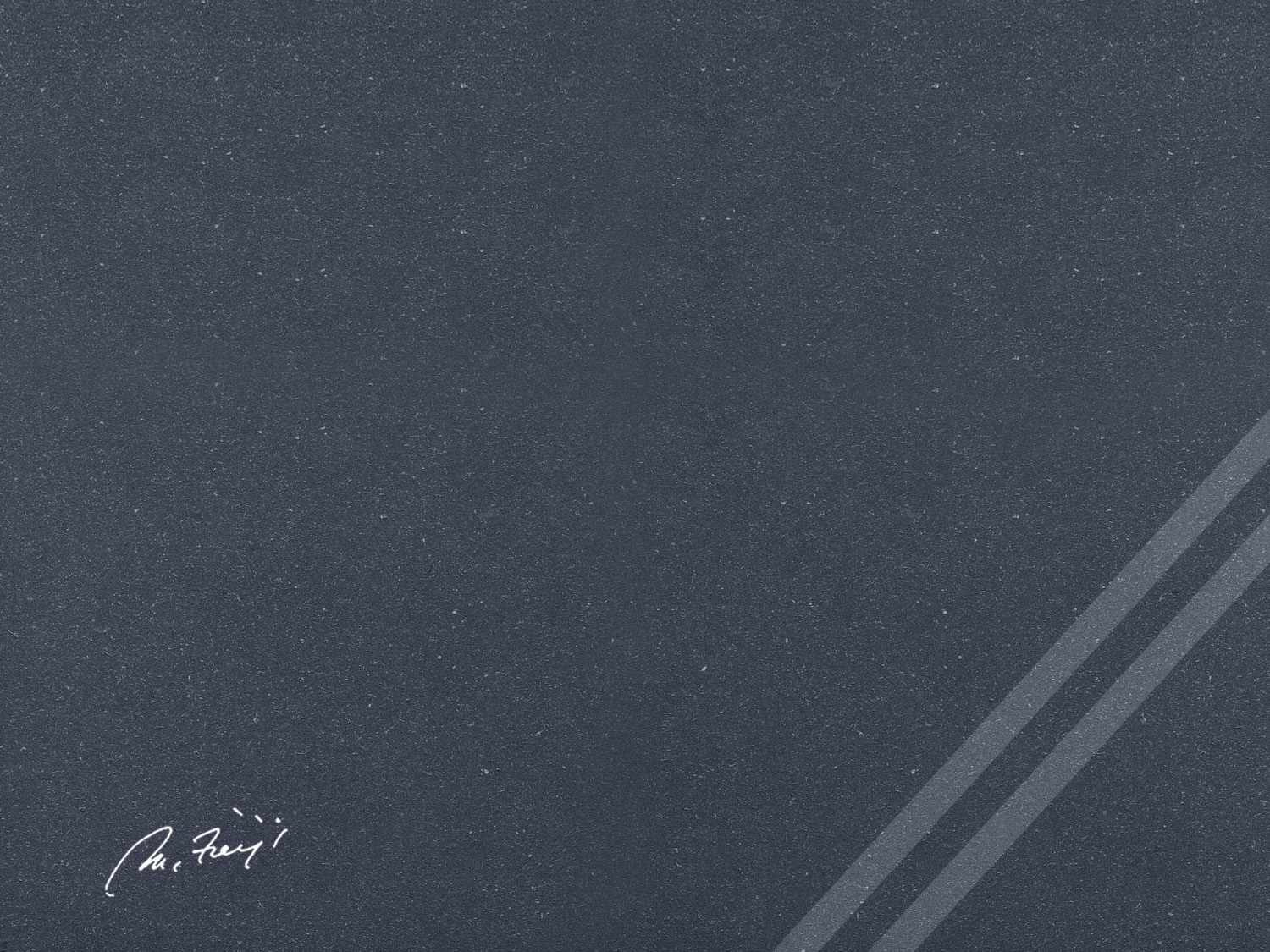 صناعة الدواجن وإشكالية الكولستين
بقلم المهندس موسى فريجي
عرض خاص لمجلس النوّاب
 في 5 تموز 2021
محتوى البحث
الإشكالية في الأساس.

 من يستخدم الكولستين بشكل مفرط؟

 كيف تصل البكتيريات المحوّرة المقاومة للكولستين إلى الانسان.

 موقف صناعة الدواجن من الكولستين.
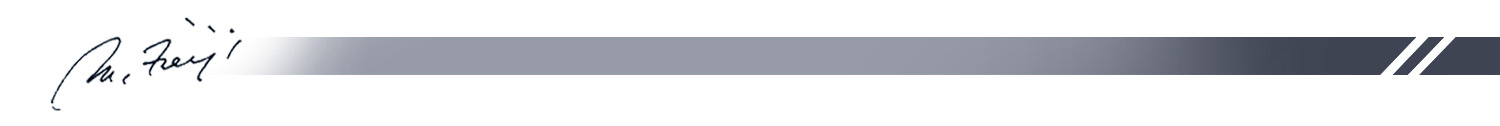 2
الإشكالية في الأساس
الإستخدام المفرط للمضاد الحيوي «الكولستين» أدّى الى وجود مقاومة متزايدة وتحوّر للبكتيريات كالــ E.Coli والـCampylobacter  والسلمونيلا عند الإنسان لدى علاجه بالكولستين. 

الإستخدام المفرط جرى ويجري لدى المواطنين كون الكولستين متوفر في الصيدليات دون وصفة طبيّة.

ليس هنالك ما يمنع استخدام الكولستين بالماء للدواجن والأبقار والحيوانات الأليفة.

إذاً المسؤولية مشتركة بين كل من يستخدم الكولستين:
 إن بطريقة مفرطة.
 أو بطريقة غير علميّة.
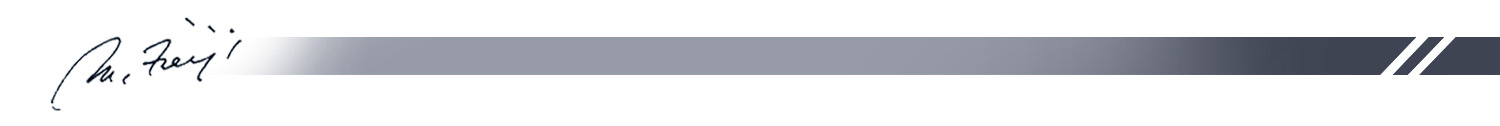 3
من يستخدم الكولستين بشكل مفرط؟
يأتي في طليعة المستخدمين الإنسان.

إتخذت وزارة الزراعة قرارَين:
 منع إستيراد وبالتالي إستخدام الكولستين في الأعلاف.
 الموافقة على استيراد واستخدام الكولستين السائل بالماء.
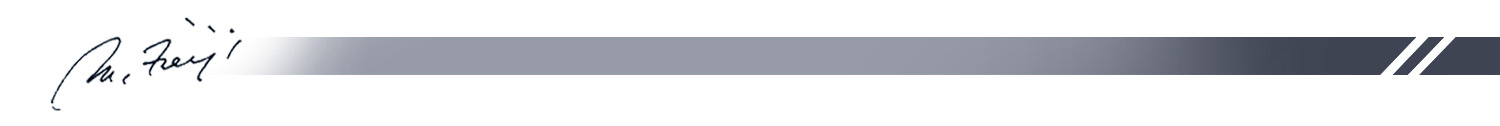 4
من يستخدم الكولستين بشكل مفرط؟
تطوّرت صناعة الدواجن في لبنان بحيث أصبح 90% من إنتاج الفروج يتمّ عن طريق التعاقد بين:
كبار مُنتجي الأعلاف ومنتجي الصيصان ومالكي المجازر
- يشرفون على مراقبة خطوات التربية بصورة دقيقة بما في ذلك  
  توفير اللقاحات والأدوية
- يتحمّلون الخسارة أو الربح
وصغار المزارعين
يقومون بالتربية لحساب كبار المنتجين 
مقابل جعالة محددة سلفاً دون تمويل أو تسويق
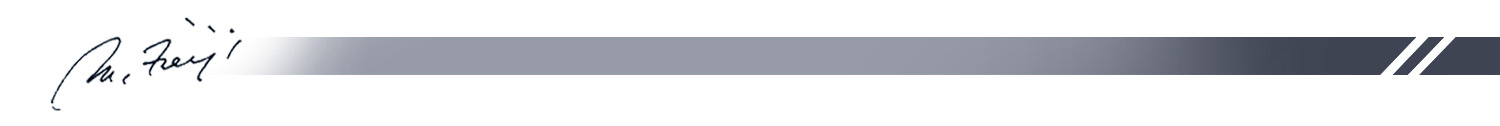 5
من يستخدم الكولستين بشكل مفرط؟ (تابع)
قد يلجأ المزارعون المستقلّون ومعظمهم في عكار والذين يمثلون 10% من إنتاج الفروج إلى حرية إستخدام الكولستين.

لا يستخدم كبار المزارعين الكولستين منذ عشرات السنين.

إذاً تركيز بعض الباحثين على تحميل صناعة الدواجن مسؤولية تفشي البكتيريات المحوّرة بسبب الافراط في إستخدام الكولستين هو تحامل ظالم وتجنّي لأهم صناعة متكاملة في لبنان.
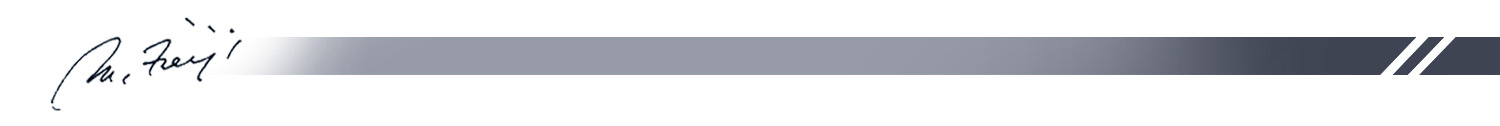 6
كيف تصل البكتيريات المحوّرة المقاومة للكولستين إلى الانسان؟
تصل بدرجة رئيسة عن طريق الخضار المرويّة من الأنهر التي تحمل المخلّفات السائلة من القرى والمدن وبالتالي تتلوّث بالبكتيريات المتحوّرة نتيجة الاستخدام البشري للكولستين.

تصل بدرجة ناردة عن طريق سواد الدواجن كونه يتعرّض معظمه للتخمير Composting  قبل استخدامه كسماد عضوي للمزروعات.

تصل بدرجة أكبر عن طريق سواد الأبقار الممزوجة مع الماء والتي تجد طريقها الى المياه الجوفية.
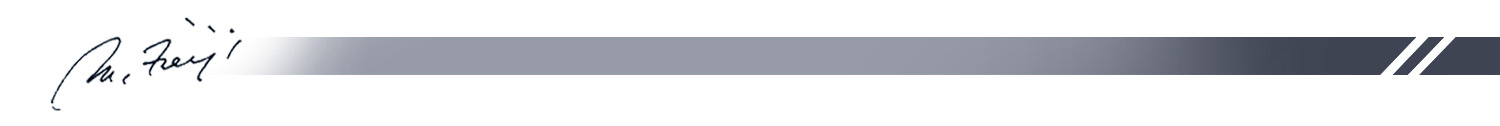 7
كيف تصل البكتيريات المحوّرة المقاومة للكولستين إلى الانسان؟ (تابع)
لا ينتقل الكولستين الى لحم الدواجن أو بيض المائدة.

لا يؤكل لحم الدواجن إلاّ مطهيّاً وبالتالي فإنّ حرارة الطهي المرتفعة على أشكالها تقضي على البكتيريات المحوّرة إن وُجِدت.

إذاً لحم الدواجن براء من إشكالية الكولستين.

التسمُّم الحاصل من حين الى آخر لا يأتي من لحم الدواجن بل من الخضار غير المعقمة التي تضاف الى سندويشات الشيش طاووق أو الى وجبات الدجاج المختلفة.
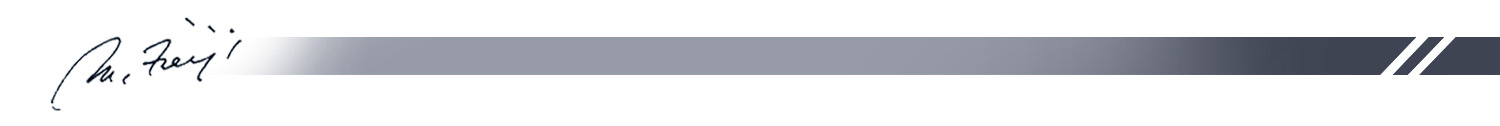 8
موقف صناعة الدواجن من الكولستين
لمّا كانت صناعة الدواجن لا تستخدم الكولستين إلاّ على نطاق ضيّق
ولمّا كان الضرر من الاستمرار في استخدامه بطريقة عشوائية على الإنسان والحيوان والدواجن  حاصلاً، 

فإن صناعة الدواجن تطالب مجلس النواب والحكومة بإصدار قانون أو قرار
بمنع استيراد الكولستين الذائب 
وحصره في شكله المحقون 
أو ذات الاستخدام عن طريق Intravenous في المستشفيات.
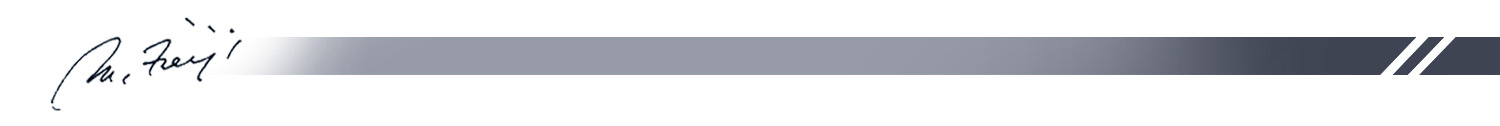 9
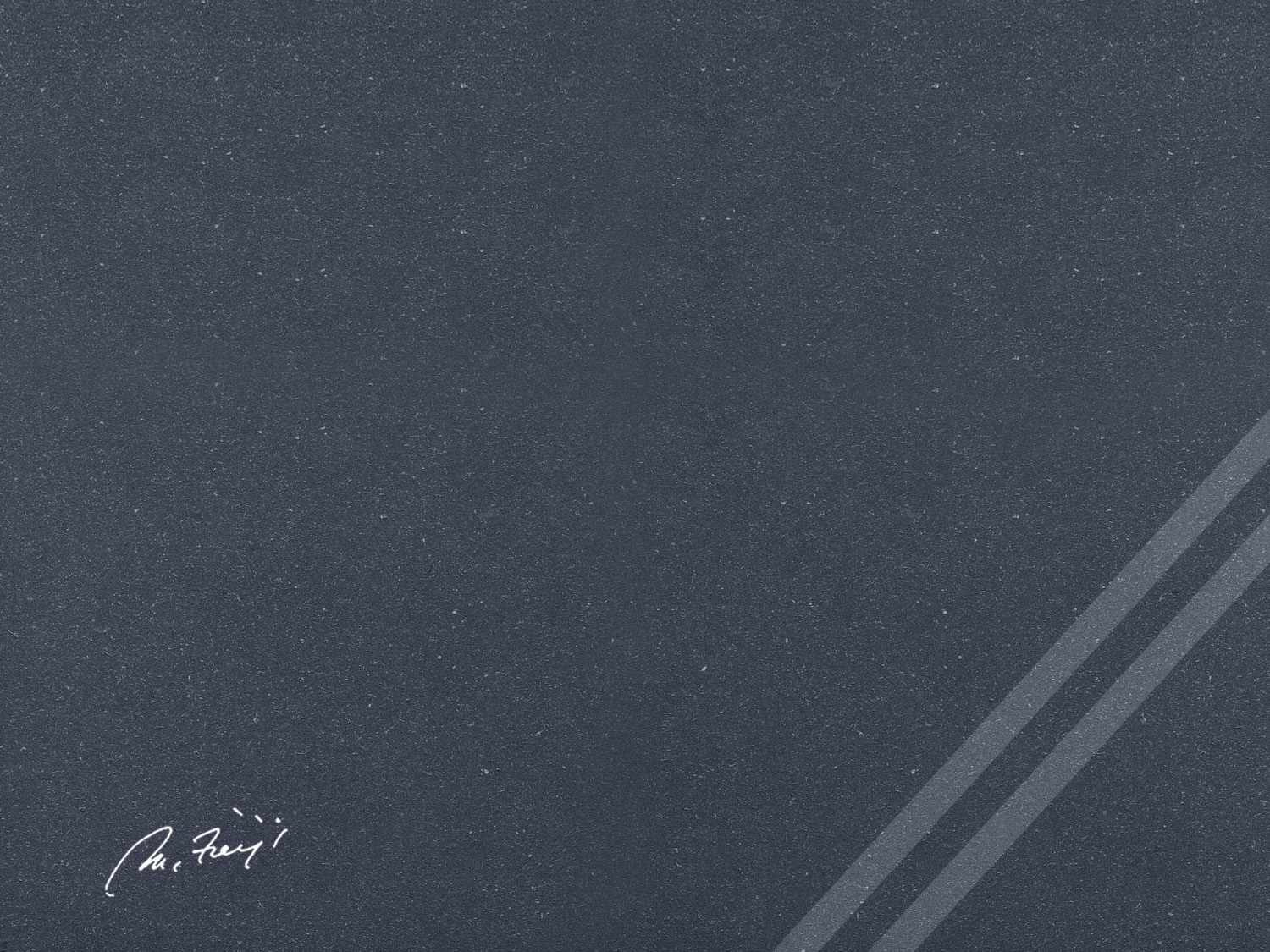 وشكراً
10